Religion and Human Relationships – all past questions
Describe the attitude of some Christians towards the role of women in the family
Describe one Christian attitude towards divorce
Describe how some Christians might respond to a person getting married after divorce
Describe on belief that is reflected in a Christian marriage ceremony
Describe the attitude of some Christians towards sex before marriage
What word means the legal ending of marriage
State what is meant by the term remarriage
What is meant by the term marriage
State 1 thing which takes place during a Christian marriage ceremony
What does contraception mean
State 2 reasons which a Christian might give for getting married
Give 2 beliefs which Christians might have about contraception
State 2 reasons which a Christian couple might give for not having sex before marriage
Give 2 reasons why marriage might be important to a Christian
Name 2 forms of contraception that might be acceptable to some Christians
c
a
b
Explain why sexual relationships are important to some Christians
Explain what Christians might believe about the important of marriage
Explain Christian attitudes towards contraception
Explain how some Christians might respond to a couple who are considering a divorce
Explain the beliefs of Christians about the value of sexual relationships
A marriage will not fail if the couple share a religious faith
A sexual relationship is the most important part of a marriage
Divorce is sometimes necessary
The man should be the dominant partner in a marriage
It is the duty of religious people to encourage contraception to avoid the world becoming overpopulated
e
d
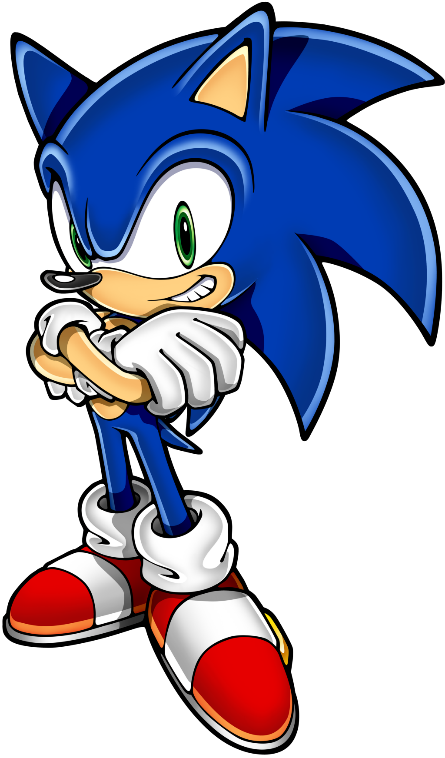 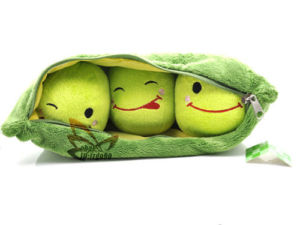